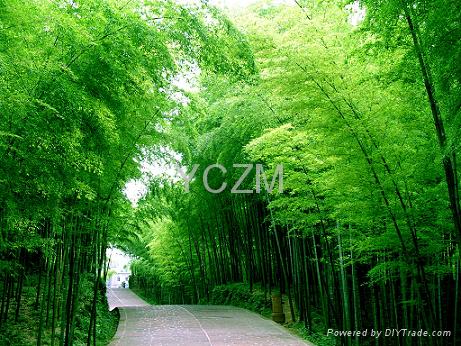 Trường Tiểu học Gia Tường
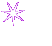 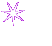 Nhiệt liệt chào mừng các thầy cô giáo
VỀ DỰ GIỜ THĂM LỚP 2
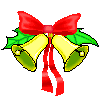 MÔN :TOÁN
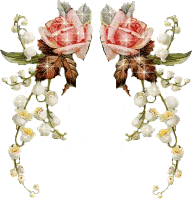 Giáo viên : Trần Thị Hoa
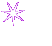 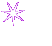 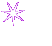 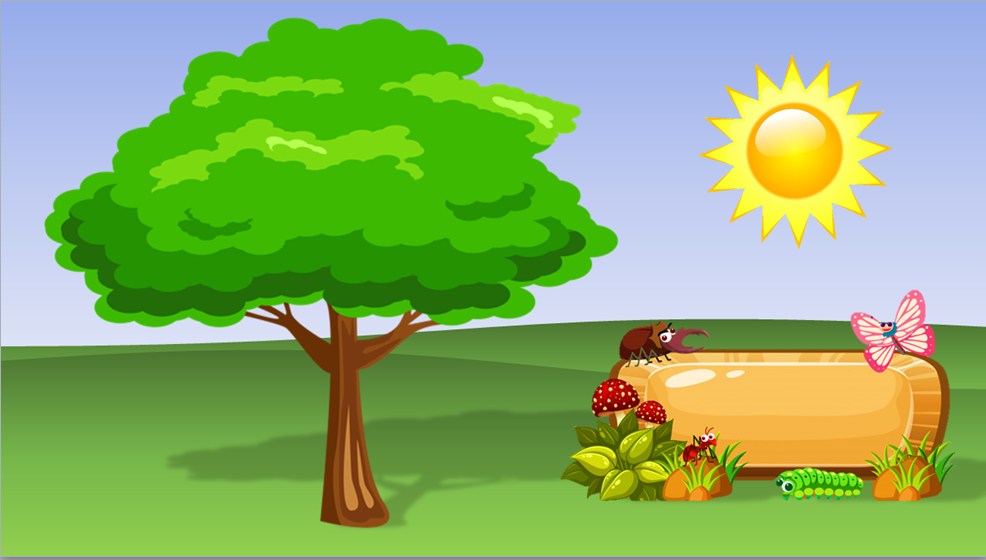 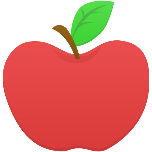 1
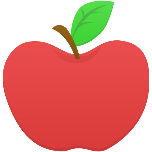 2
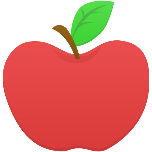 3
22
12+10=?
25
14+11=?
30
20+10=?
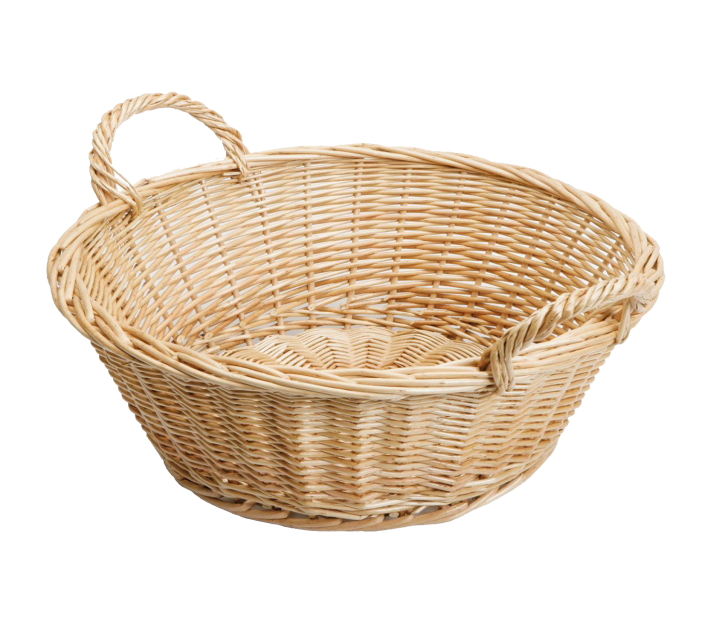 PHÉP CỘNG (CÓ NHỚ) 
SỐ CÓ HAI CHỮ SỐ VỚI SỐ CÓ HAI CHỮ SỐ
Bài 20
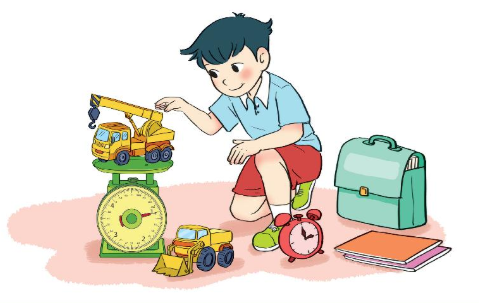 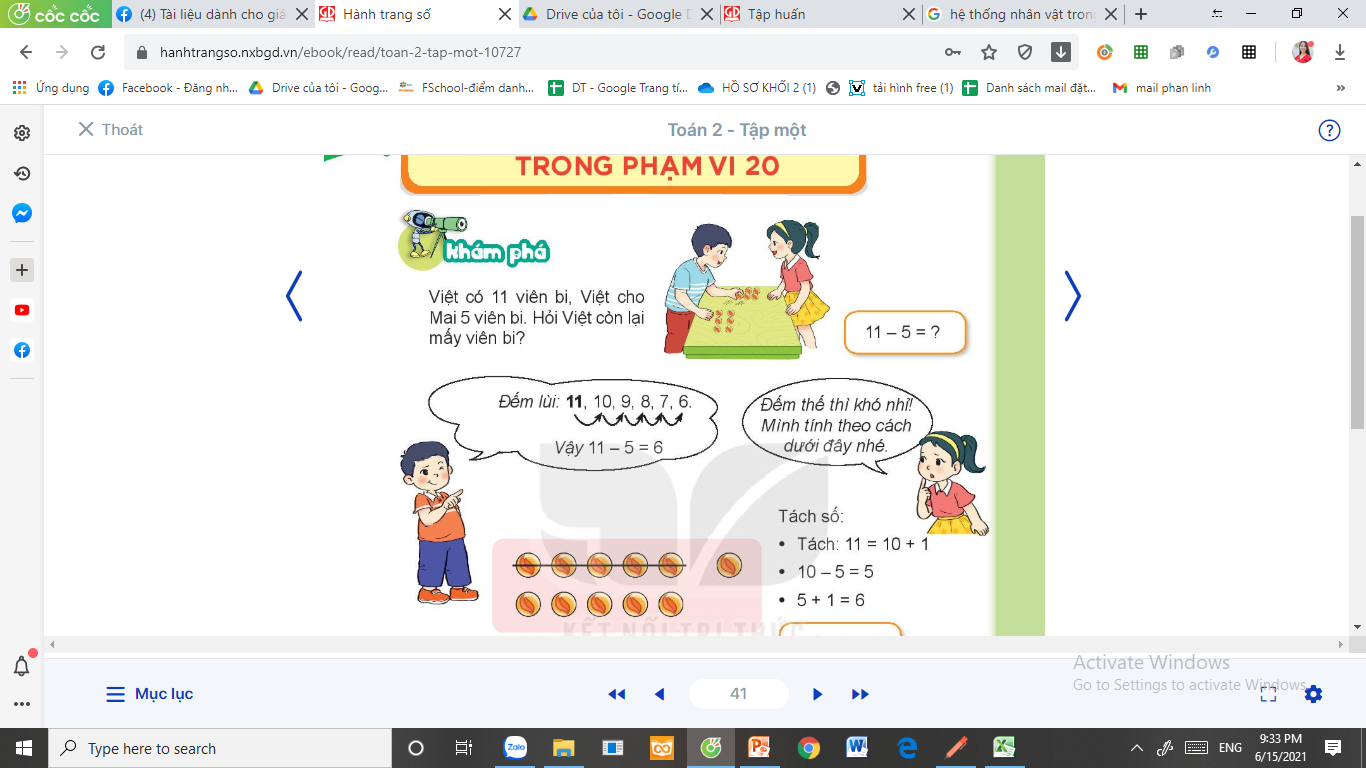 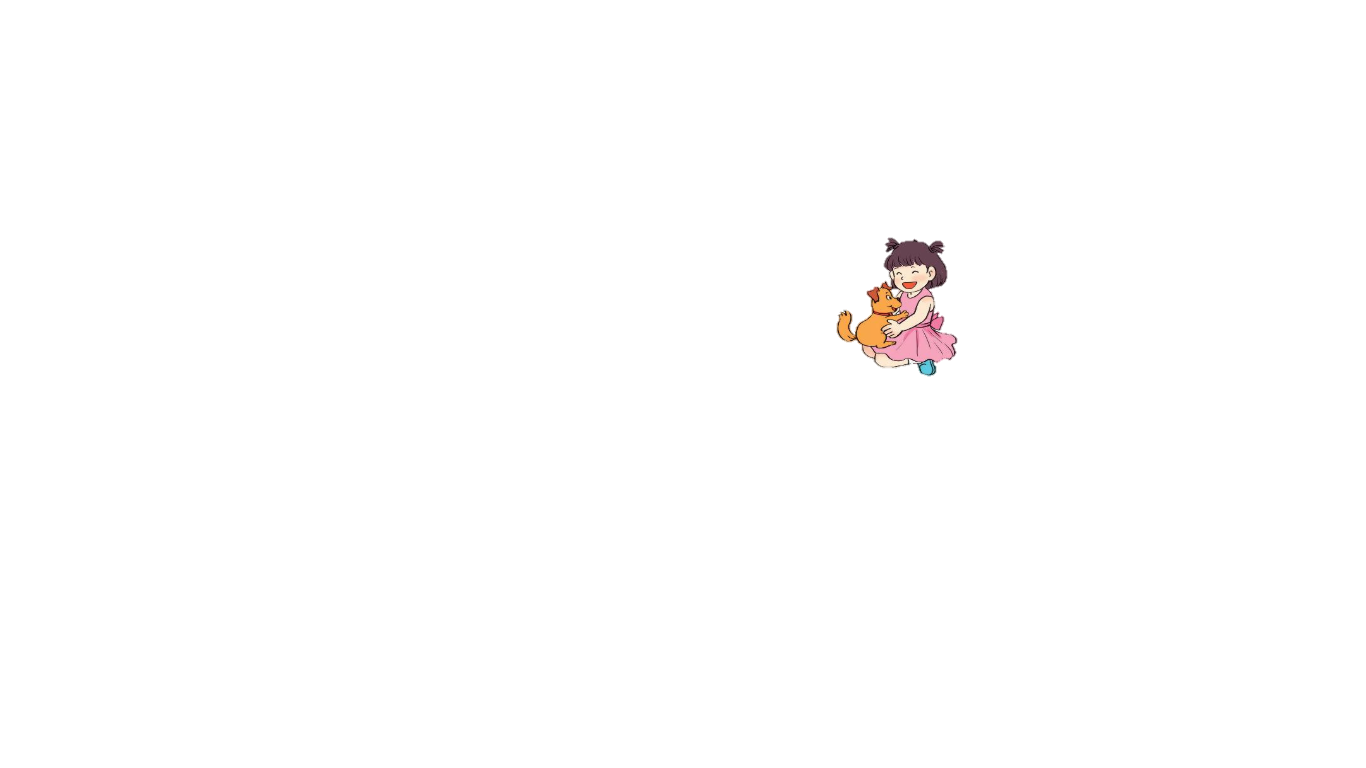 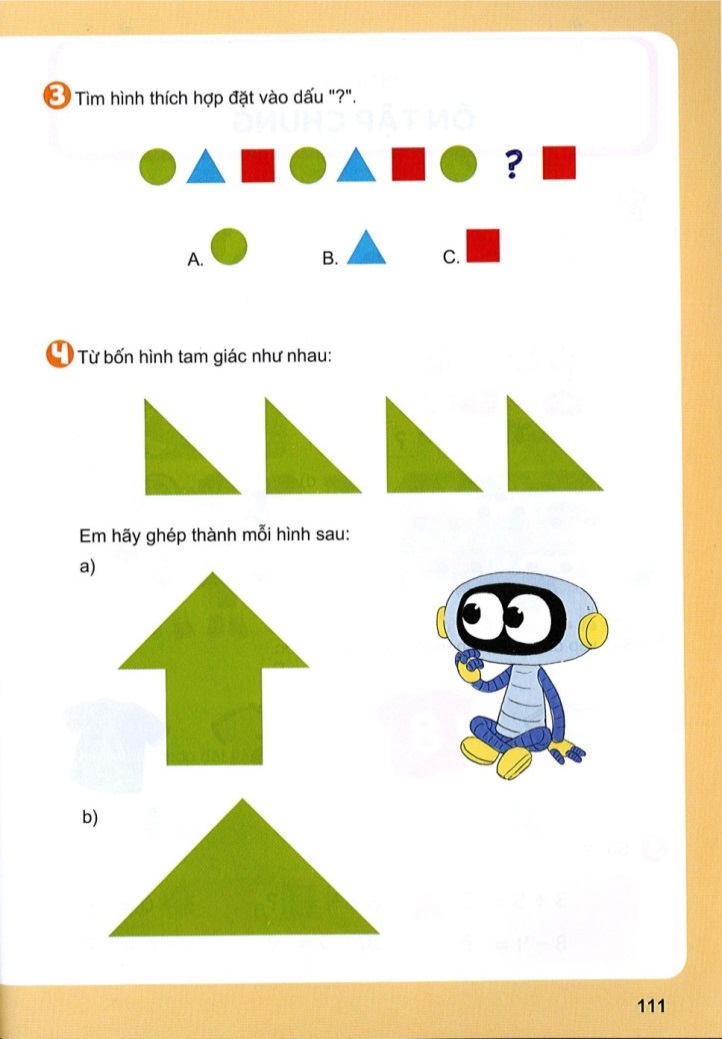 Sách Toán_trang 76
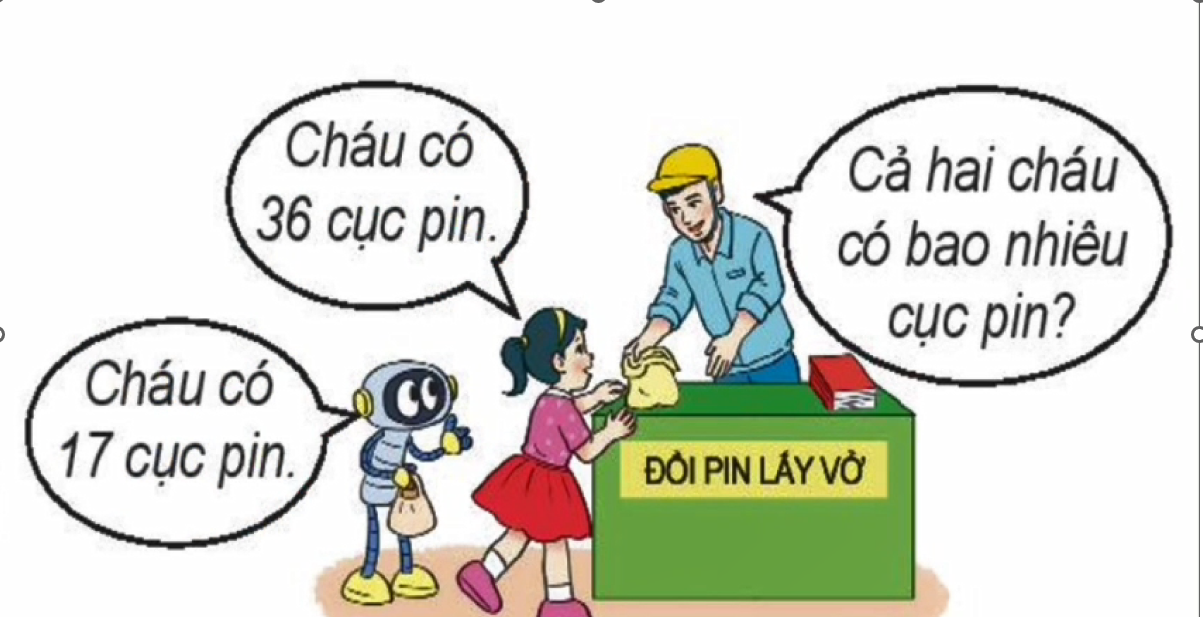 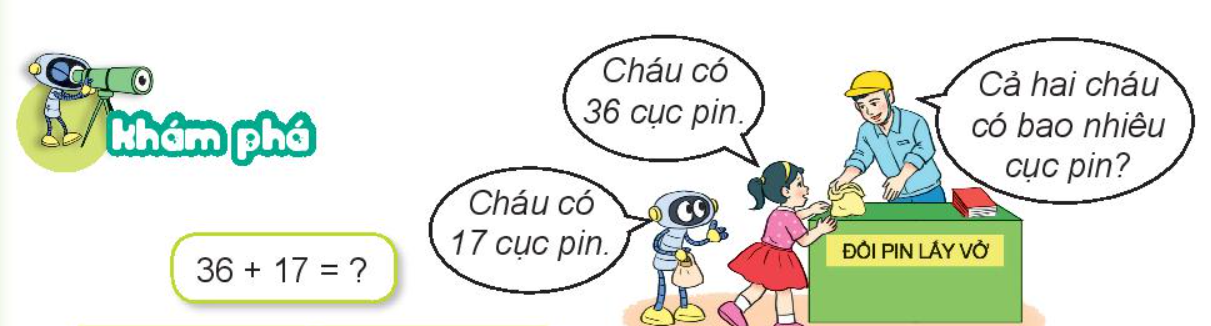 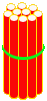 36
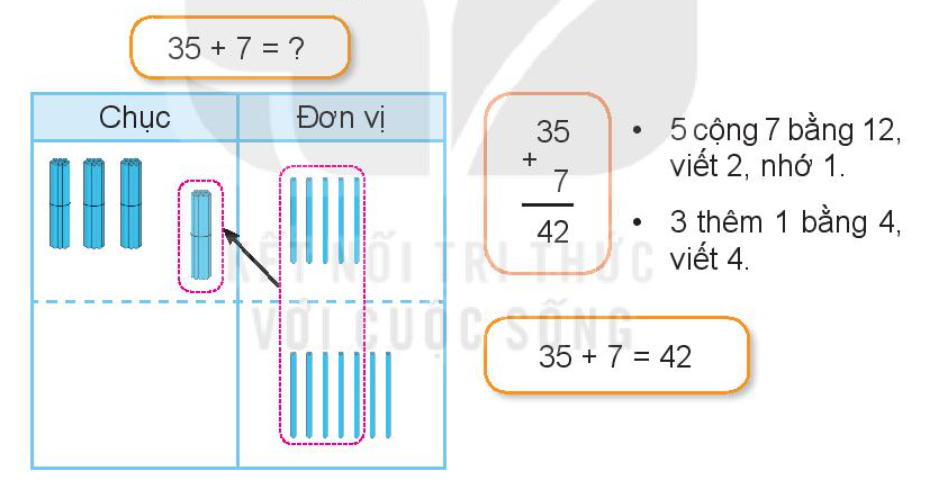 6 cộng 7 bằng 13, viết 3, nhớ 1.
3 thêm 1 bằng 4, 4 cộng 1 bằng 5, viết 5.
+
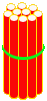 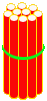 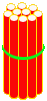 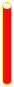 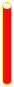 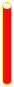 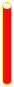 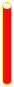 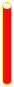 17
5
3
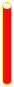 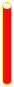 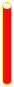 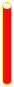 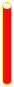 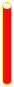 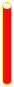 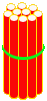 1
Tính.
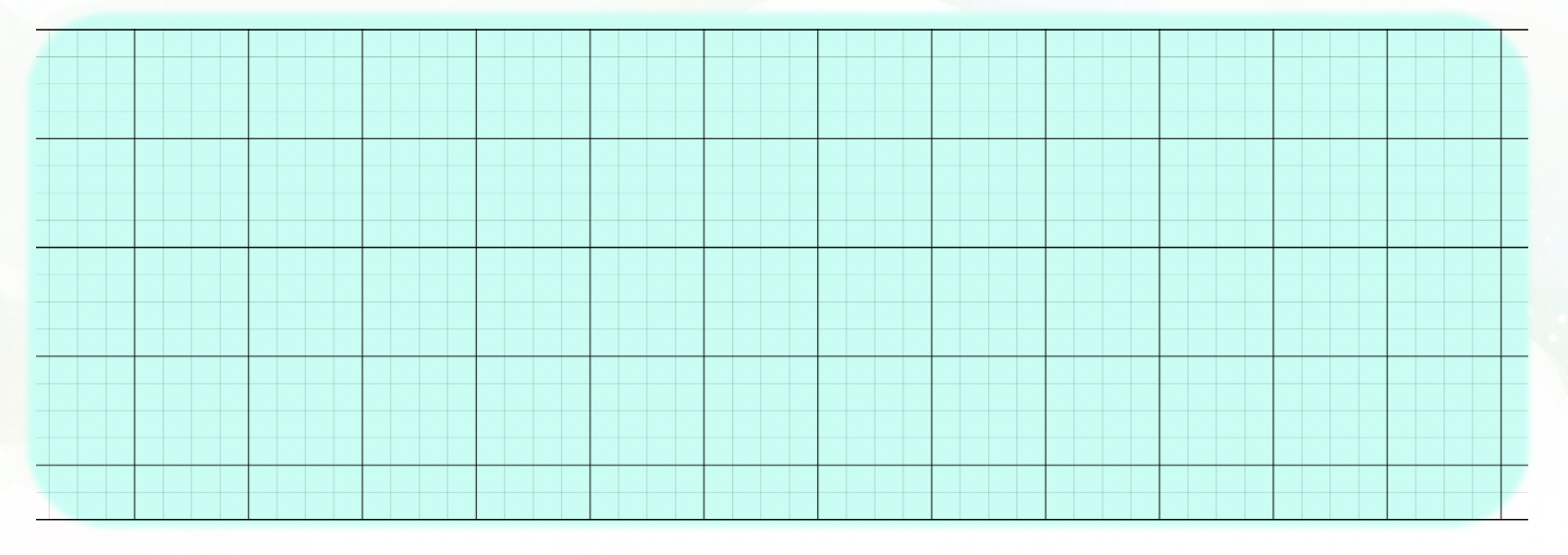 42
59
37
17
+
+
+
+
36
48
25
24
9
1
Tính.
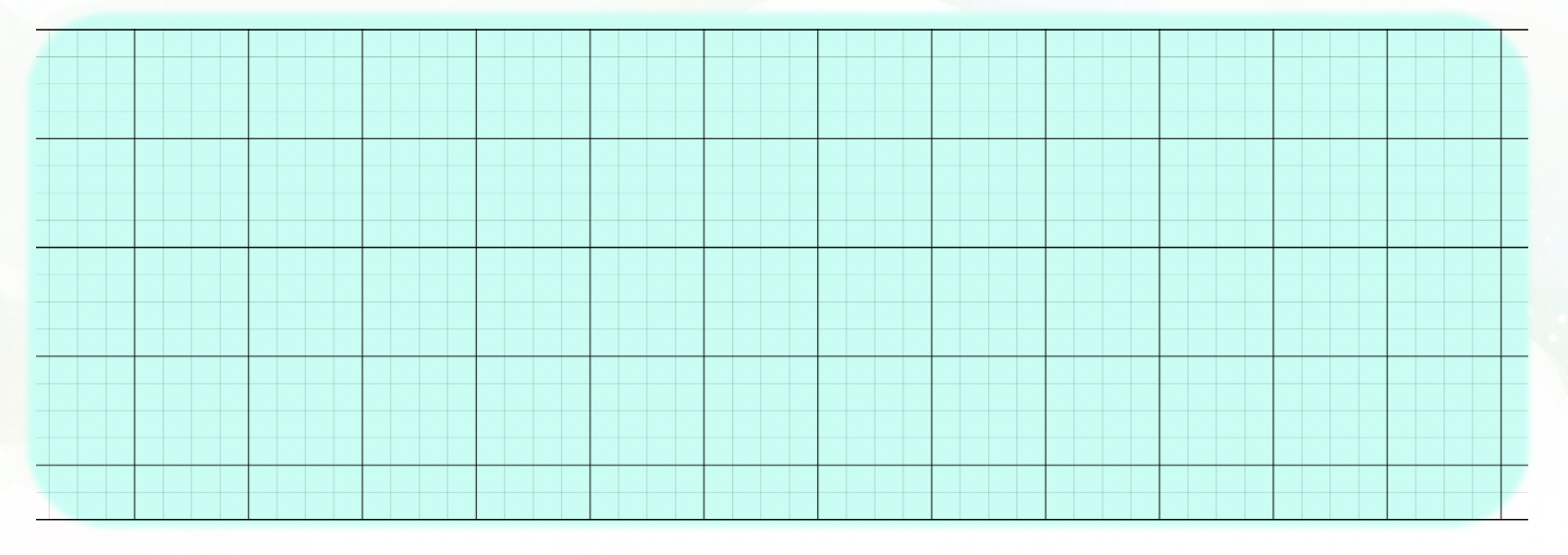 42
59
17
37
+
+
+
+
36
48
25
24
90
73
84
41
10
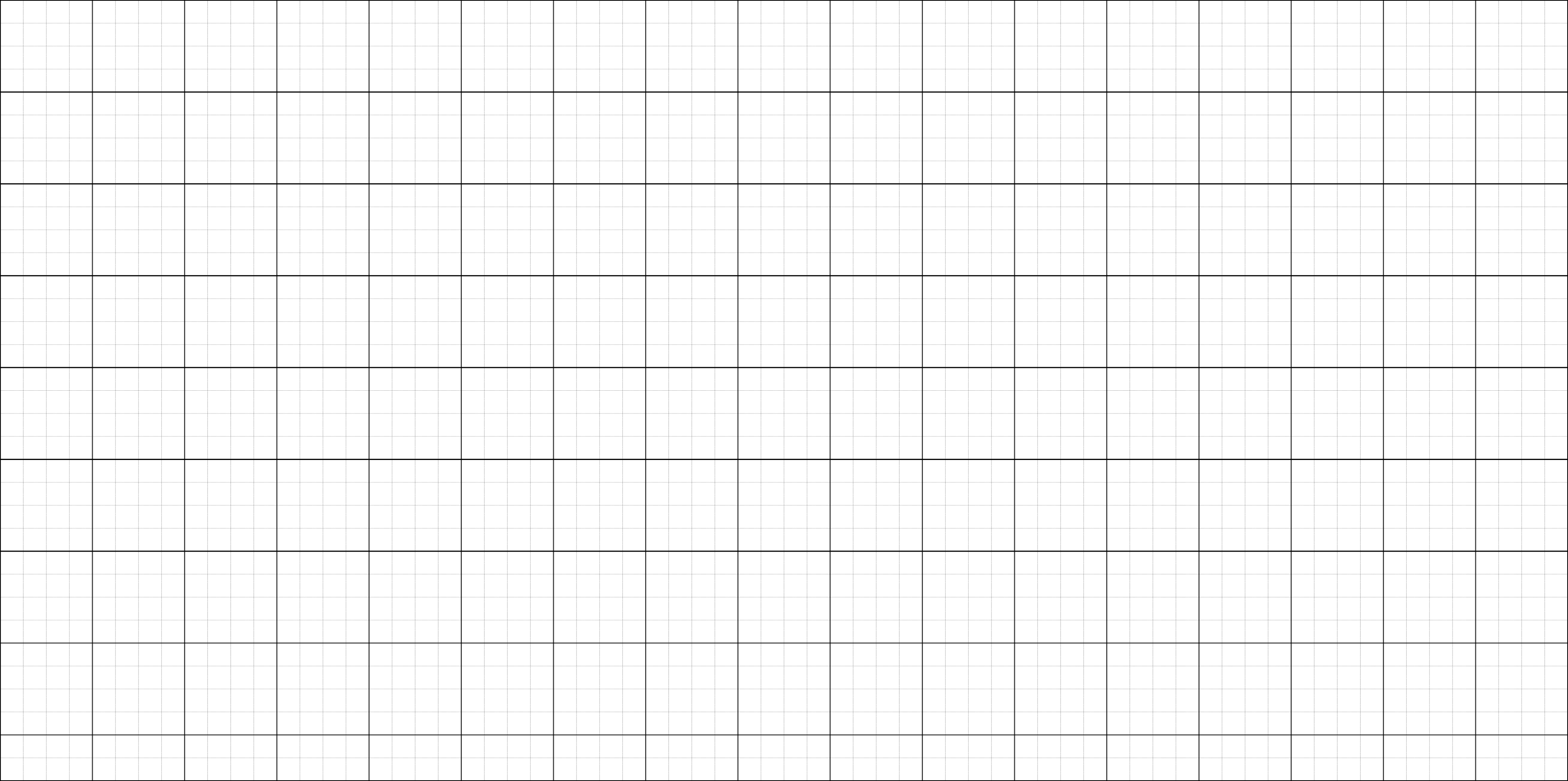 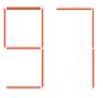 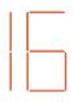 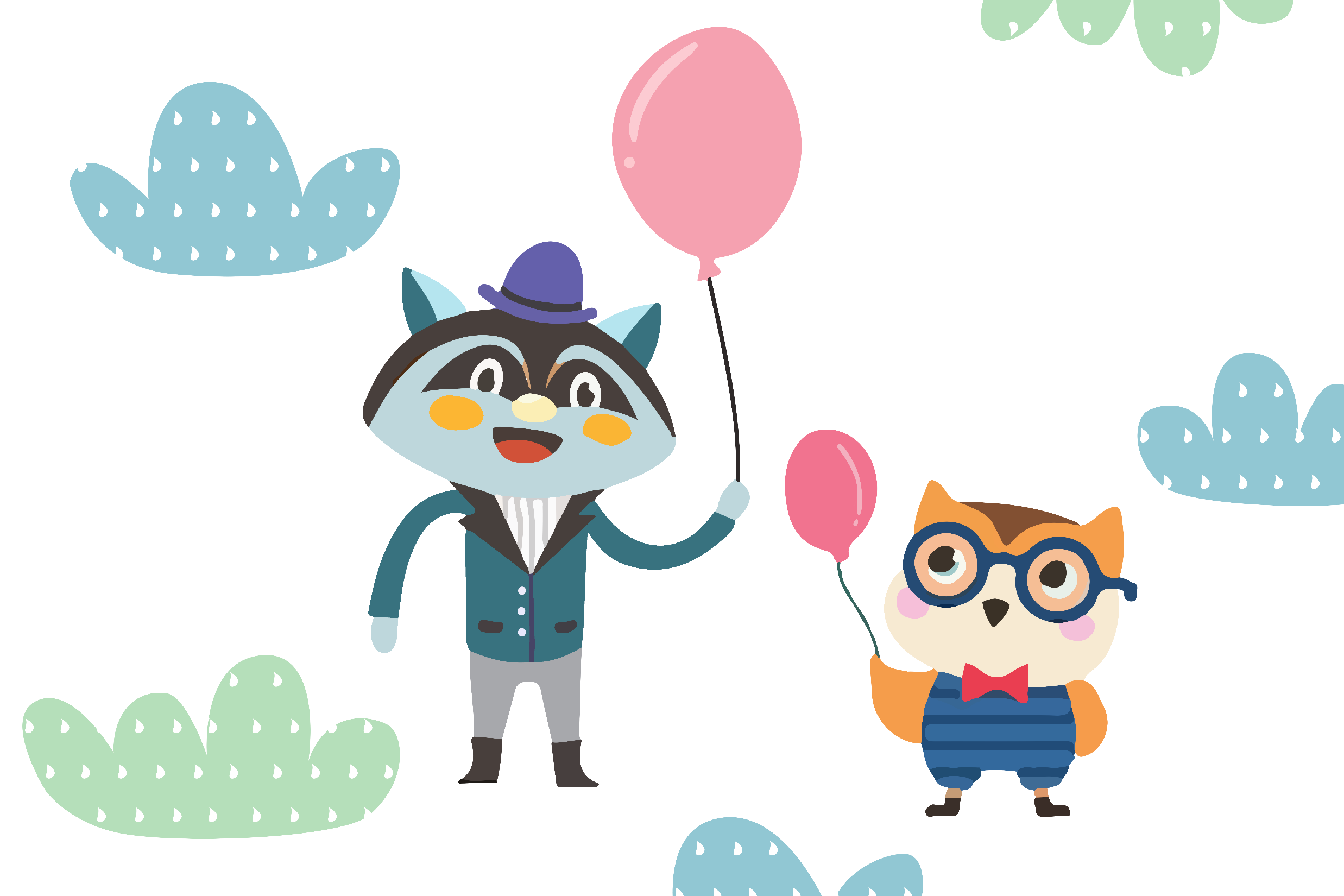 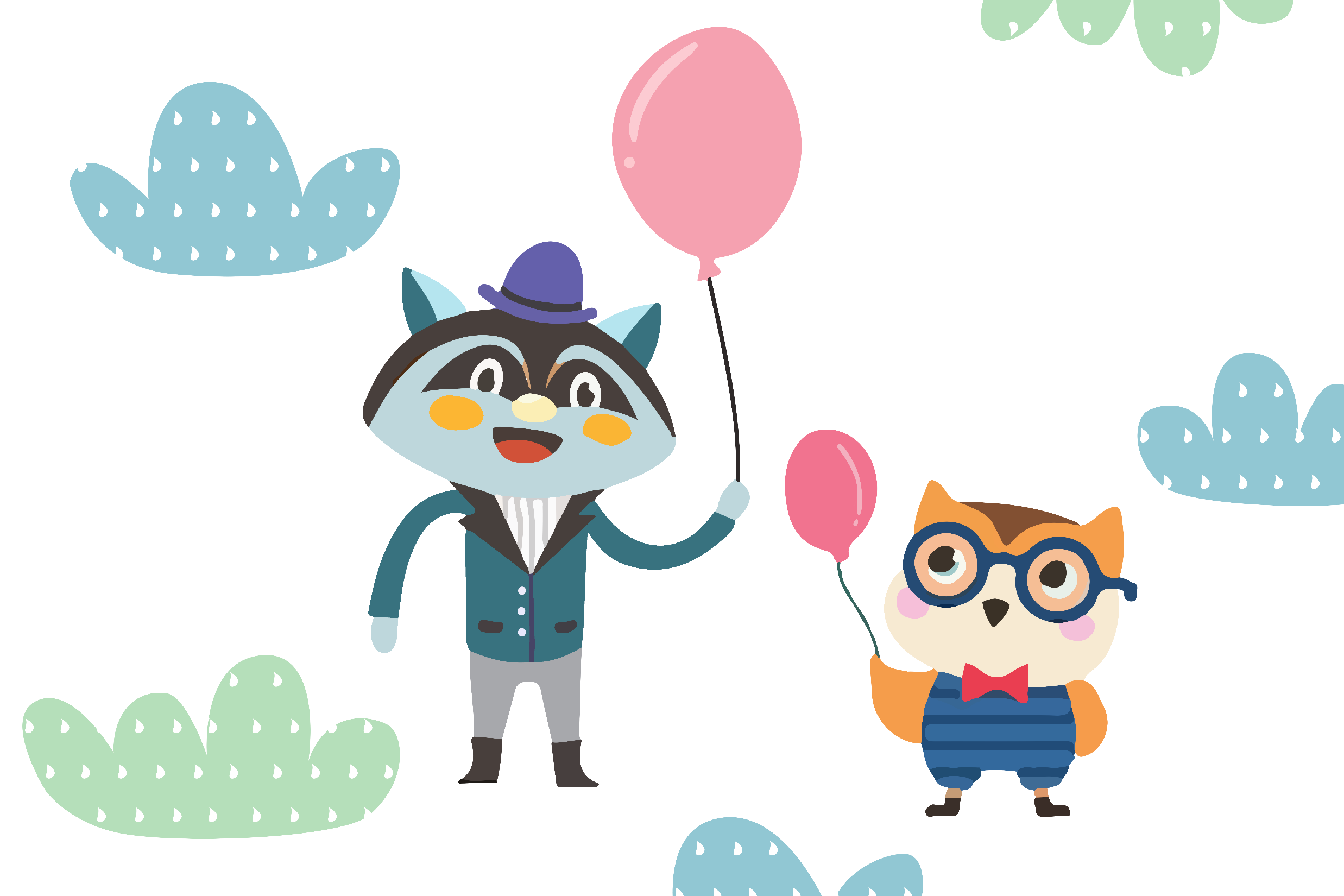 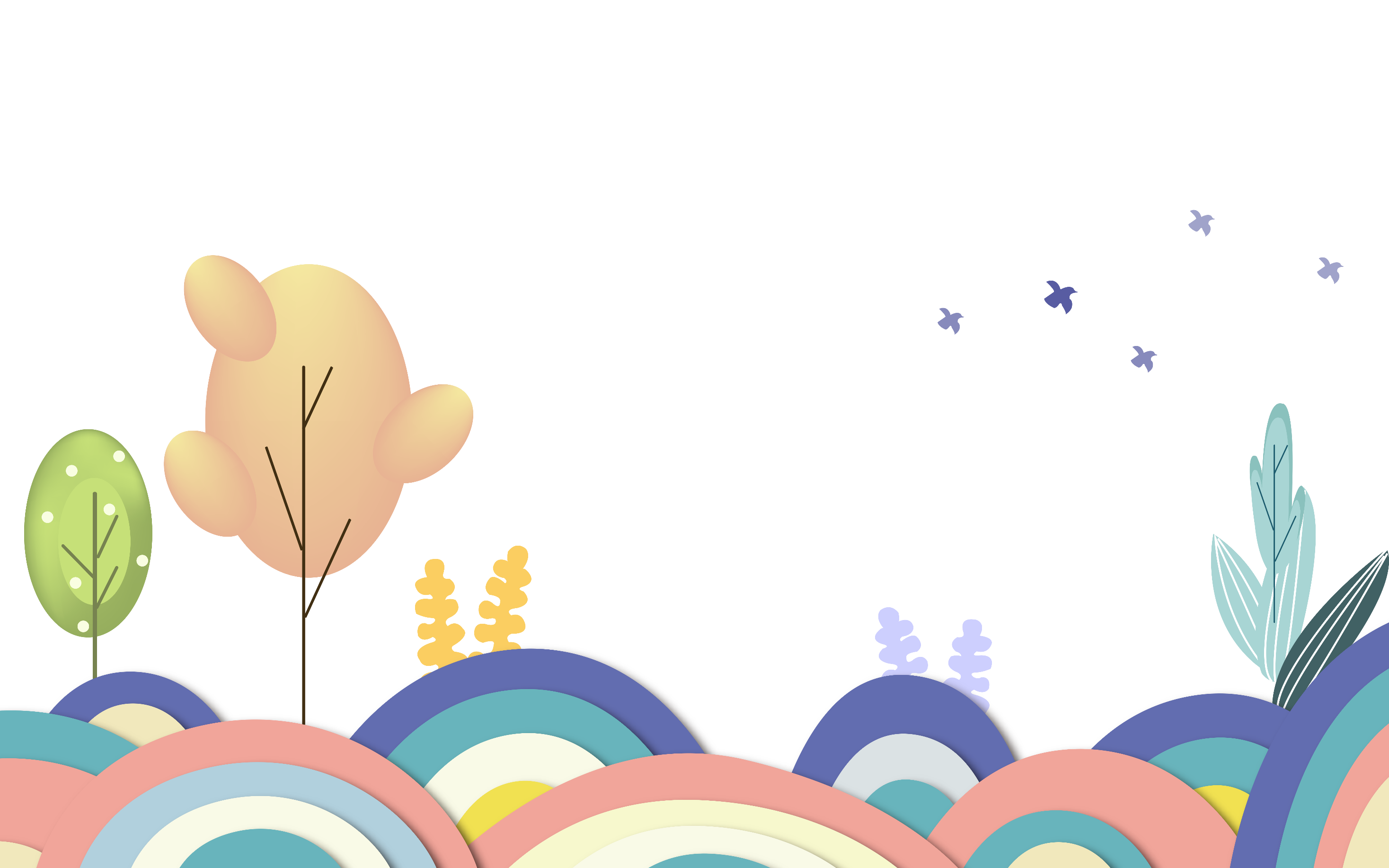 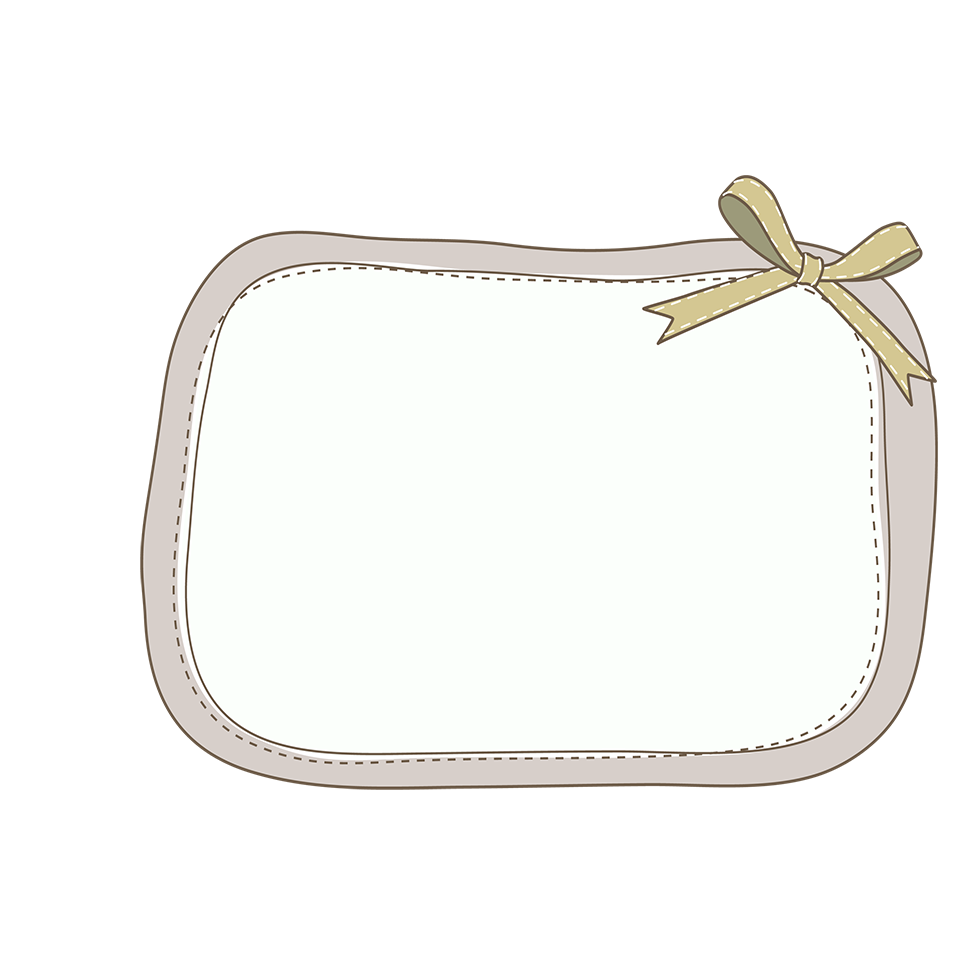 Chúc các thầy cô mạnh khoẻ
Chúc các em chăm ngoan
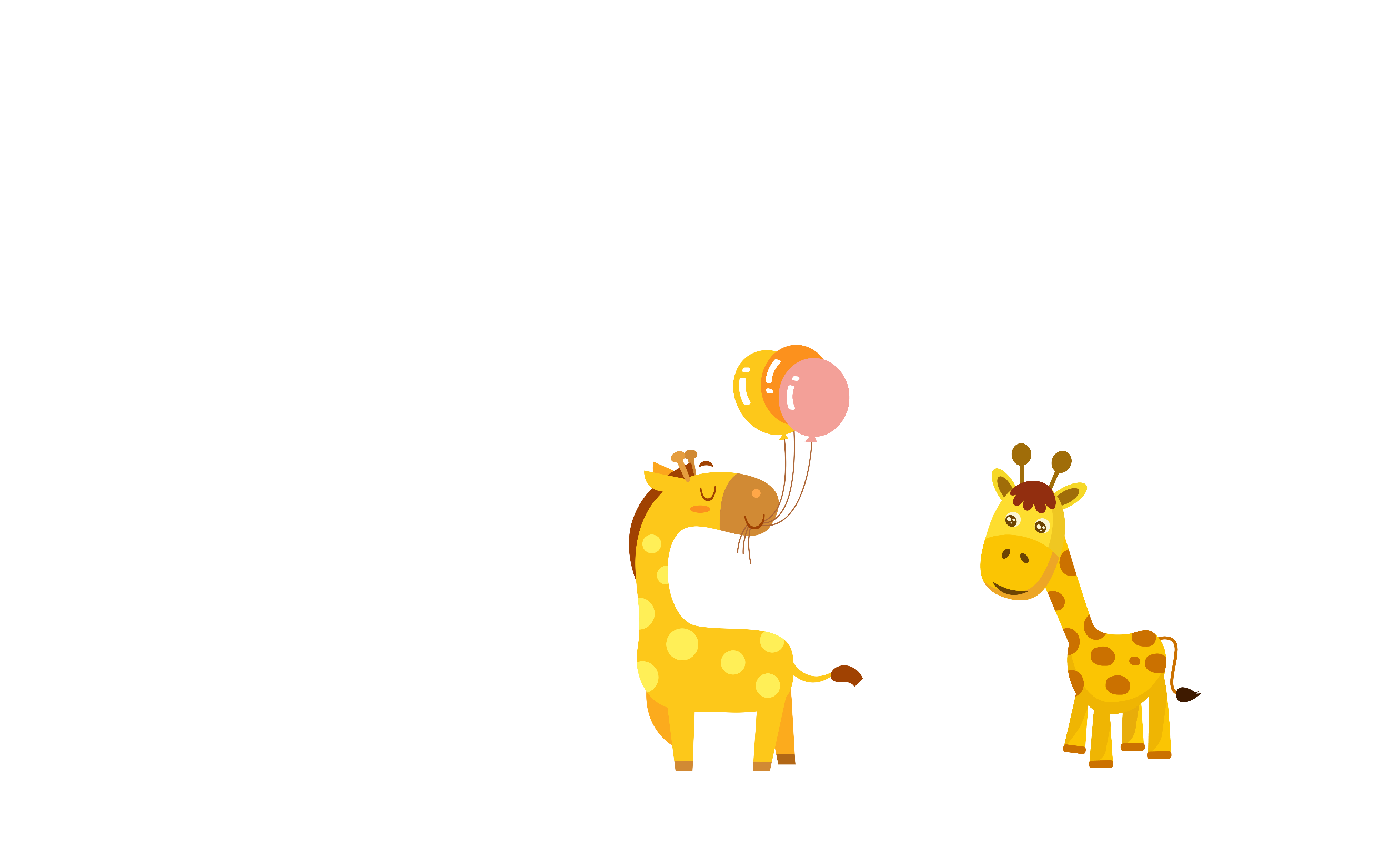 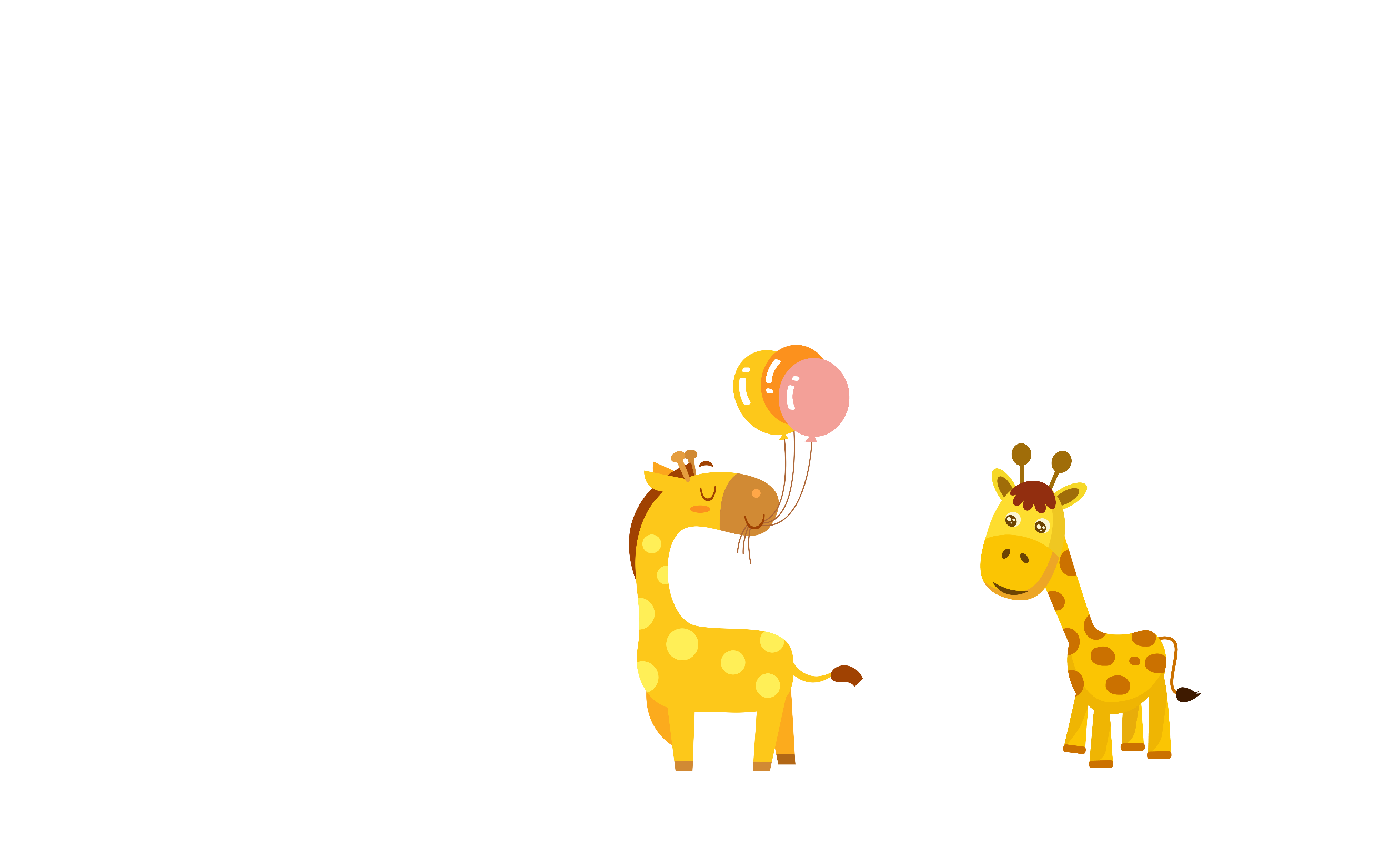 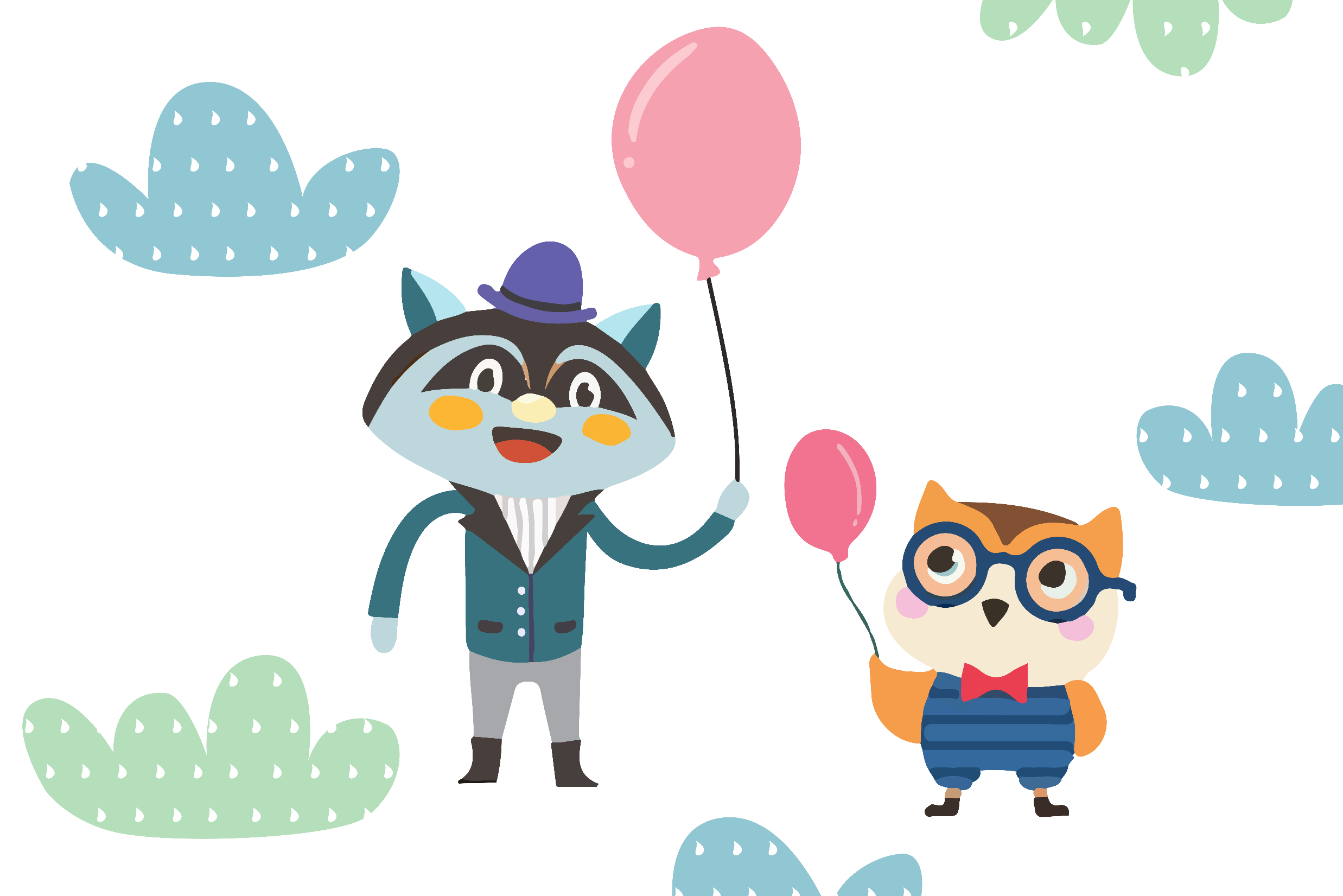